No!
Rationalizing
Wheeling/Dealing
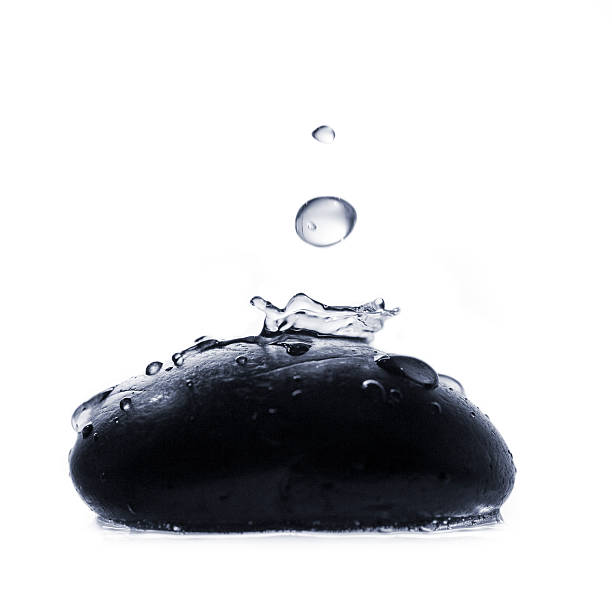 Delay
Victimization
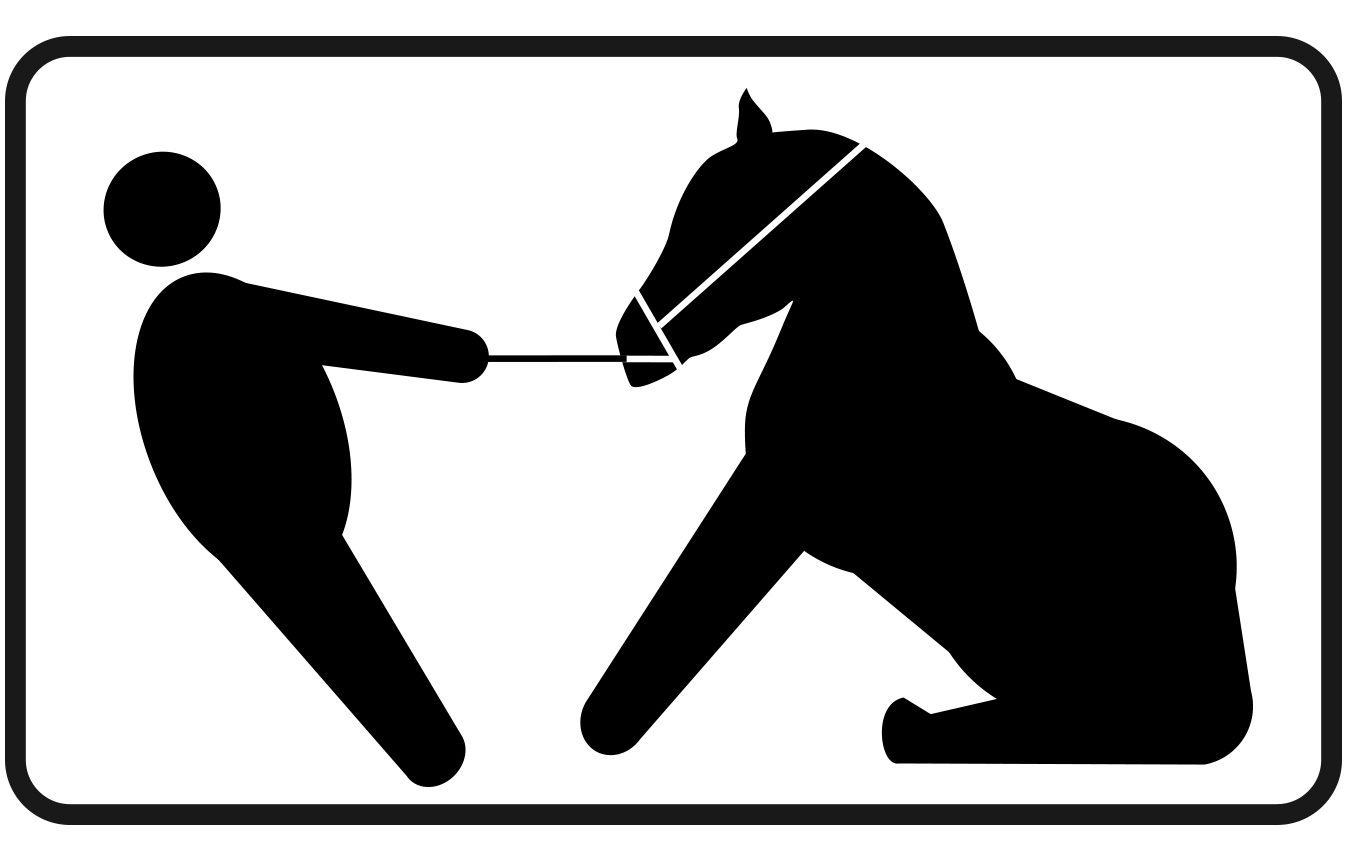 Arguing with Jesus
When people debate devotion to the Lord
(John 6:22-40)
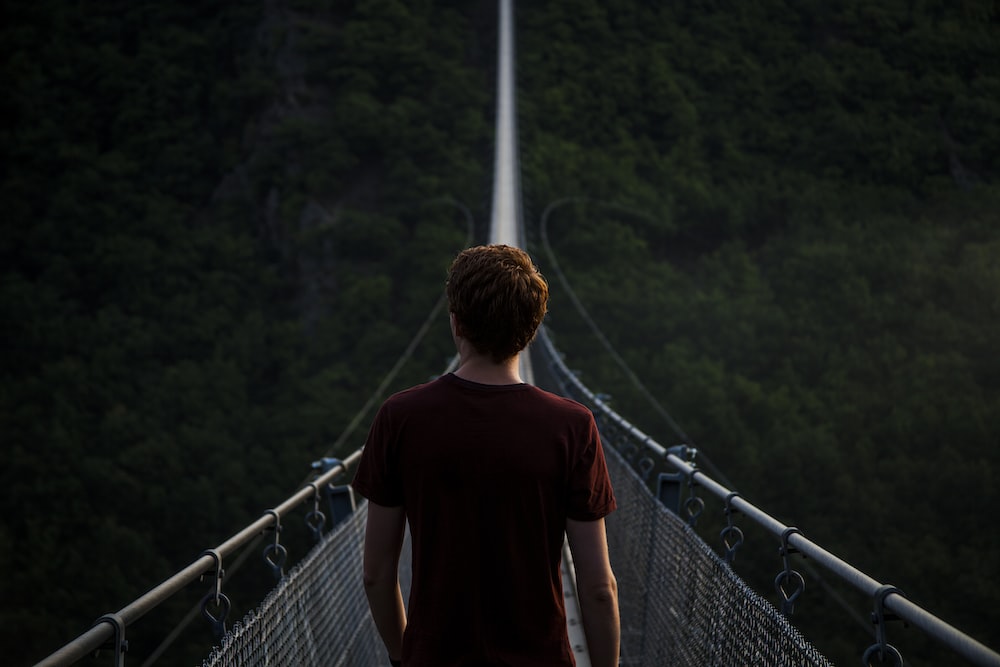 Believing
C  H  R  I  S  T
Responding to John’s Gospel
Argument #1: Where is Jesus when I need him? (vs. 22-27) 

“Rabbi, when did you come here?”

Answer: Look for something beyond this temporal life and personal needs
Argument #2: What do I have to do? (vs. 28-29)

“What must we do, to be doing the works of God?”

Answer: Believe in the sufficiency of Jesus’ works
1 John 5:11-13
11 And this is the testimony, that God gave us eternal life, and this life is in his Son. 12 Whoever has the Son has life; whoever does not have the Son of God does not have life. 13 I write these things to you who believe in the name of the Son of God, that you may know that you have eternal life.
Argument #3: Why should I believe in Jesus? (vs. 30-33)

“Then what sign do you do, that we may see and believe you?

Answer: Everything points to him
He is the sacrificial Passover lamb (1 Cor 5:7)
He is the serpent lifted to heal people (John 3:14-15)
He is the rock that produced water for the Israelites (1 Cor 10:4)
He is the prophet predicted by Moses (Deut 18:18)
Argument #4: We will determine if we believe in Jesus (vs. 34-40)

“Sir, give us this bread always.”

Answer: God will determine if you believe in Jesus